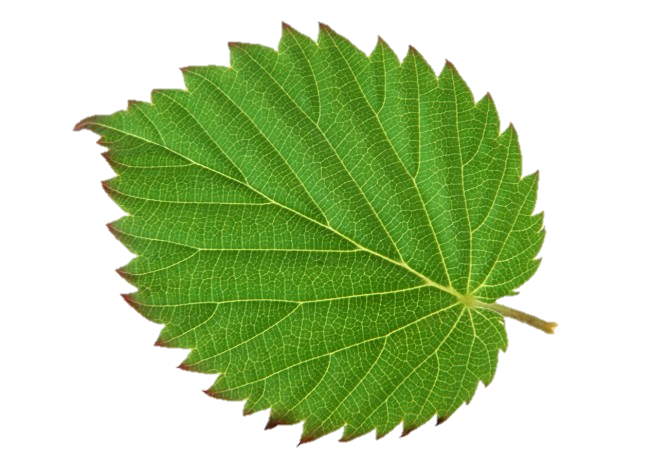 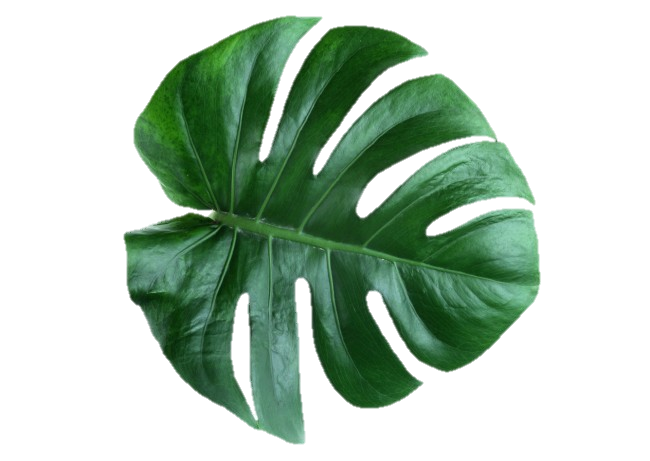 2020
清新植物PPT模板
ADD YOUR TITLE HERE.ADD YOUR TITLE HERE.
2020年X月X日
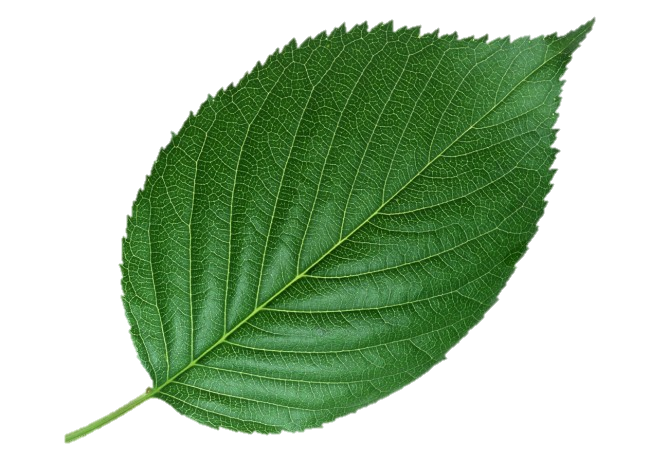 目
录
CONTENTS
项目介绍
1
发展前景
2
产品经营
3
合作与目标
4
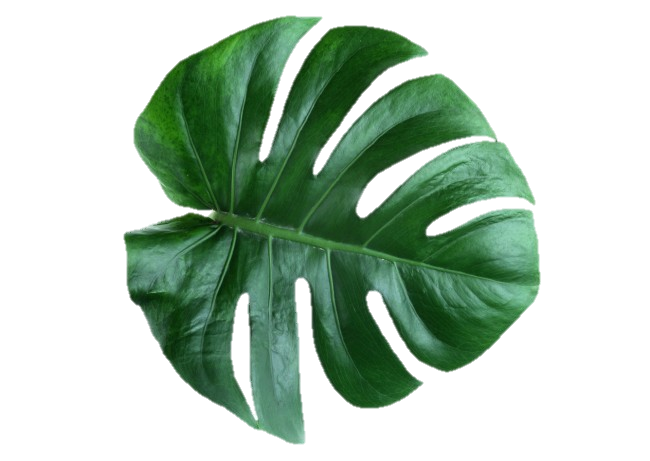 章节
1
项目介绍
点击此处更换文本编辑文字，点击此处更换文本编辑文字 ，点击此处更换文本编辑文字，点击此处更换文本点击此处更换文本
项目介绍
关键词
关键词
关键词
关键词
1
2
3
4
标题文本
标题文本
标题文本
标题文本
点击此处更换文本编辑文字，点击此处更换文本点击此处更换文本
点击此处更换文本编辑文字，点击此处更换文本点击此处更换文本
点击此处更换文本编辑文字，点击此处更换文本点击此处更换文本
点击此处更换文本编辑文字，点击此处更换文本点击此处更换文本
项目介绍
请在形状中填充图片
标题文本预设
标题文本预设
标题文本预设
点击此处更换文本编辑文字，点击此处更换文本
点击此处更换文本编辑文字，点击此处更换文本
点击此处更换文本编辑文字，点击此处更换文本
标题文本预设
标题文本预设
标题文本预设
点击此处更换文本编辑文字，点击此处更换文本
点击此处更换文本编辑文字，点击此处更换文本
点击此处更换文本编辑文字，点击此处更换文本
项目介绍
关键词
关键词
标题文本
点击此处更换文本编辑文字，点击此处更换文本点击此处更换文本
点击此处更换文本编辑文字，点击此处更换文本点击此处更换文本
项目介绍
点击此处更换文本编辑文字，点击此处更换文本点击此处更换文本
标题文本
点击此处更换文本编辑文字，点击此处更换文本点击此处更换文本
点击此处更换文本编辑文字，点击此处更换文本点击此处更换文本
标题文本预设
标题文本预设
标题文本预设
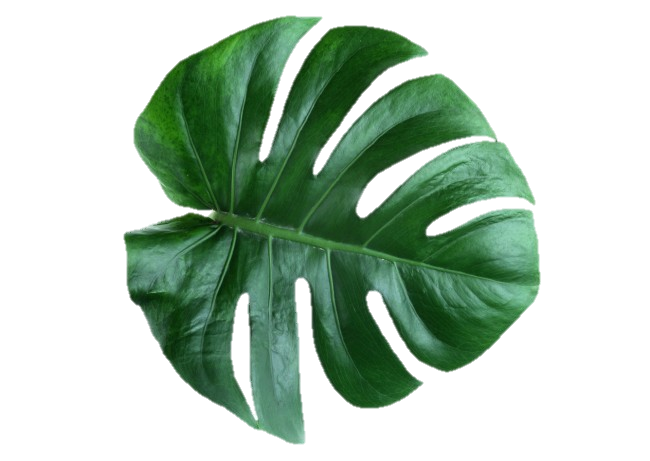 章节
2
发展前景
点击此处更换文本编辑文字，点击此处更换文本编辑文字 ，点击此处更换文本编辑文字，点击此处更换文本点击此处更换文本
发展前景
关键词
关键词
关键词
关键词
标题文本预设
标题文本预设
标题文本预设
标题文本预设
点击此处更换文本编辑文字，点击此处更换文本点击此处更换文本
点击此处更换文本编辑文字，点击此处更换文本点击此处更换文本
点击此处更换文本编辑文字，点击此处更换文本点击此处更换文本
点击此处更换文本编辑文字，点击此处更换文本点击此处更换文本
发展前景
标题文本
点击此处更换文本编辑文字，点击此处更换文本点击此处更换文本
标题文本
点击此处更换文本编辑文字，点击此处更换文本点击此处更换文本
标题文本
点击此处更换文本编辑文字，点击此处更换文本点击此处更换文本
发展前景
标题文本预设
标题文本预设
标题文本预设
标题文本预设
点击此处更换文本编辑文字，点击此处更换文本点击此处更换文本
点击此处更换文本编辑文字，点击此处更换文本点击此处更换文本
点击此处更换文本编辑文字，点击此处更换文本点击此处更换文本
点击此处更换文本编辑文字，点击此处更换文本点击此处更换文本
发展前景
标题文本预设
标题文本预设
标题文本预设
标题文本预设
点击此处更换文本编辑文字，点击此处更换文本点击此处更换文本
点击此处更换文本编辑文字，点击此处更换文本点击此处更换文本
点击此处更换文本编辑文字，点击此处更换文本点击此处更换文本
点击此处更换文本编辑文字，点击此处更换文本点击此处更换文本
04
03
01
02
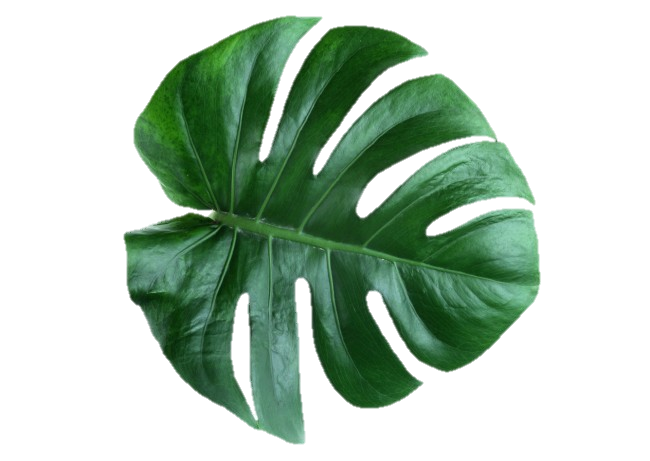 章节
3
产品经营
点击此处更换文本编辑文字，点击此处更换文本编辑文字 ，点击此处更换文本编辑文字，点击此处更换文本点击此处更换文本
产品经营
标题文本预设
点击此处更换文本编辑文字，点击此处更换文本
标题文本预设
点击此处更换文本编辑文字，点击此处更换文本
标题文本预设
点击此处更换文本编辑文字，点击此处更换文本
产品经营
标题文本预设
标题文本预设
标题文本预设
标题文本预设
标题文本预设
标题文本预设
点击此处更换文本编辑文字，点击此处更换文本点击此处更换文本
点击此处更换文本编辑文字，点击此处更换文本点击此处更换文本
点击此处更换文本编辑文字，点击此处更换文本点击此处更换文本
点击此处更换文本编辑文字，点击此处更换文本点击此处更换文本
点击此处更换文本编辑文字，点击此处更换文本点击此处更换文本
点击此处更换文本编辑文字，点击此处更换文本点击此处更换文本
产品经营
标题文本预设
点击此处更换文本编辑文字，点击此处更换文本点击此处更换文本
标题文本预设
点击此处更换文本编辑文字，点击此处更换文本点击此处更换文本
标题文本预设
点击此处更换文本编辑文字，点击此处更换文本点击此处更换文本
标题文本预设
点击此处更换文本编辑文字，点击此处更换文本点击此处更换文本
产品经营
标题文本预设
标题文本预设
标题文本预设
标题文本预设
20%
50%
点击此处更换文本编辑文字，点击此处更换文本点击此处更换文本
点击此处更换文本编辑文字，点击此处更换文本点击此处更换文本
点击此处更换文本编辑文字，点击此处更换文本点击此处更换文本
点击此处更换文本编辑文字，点击此处更换文本点击此处更换文本
10%
100%
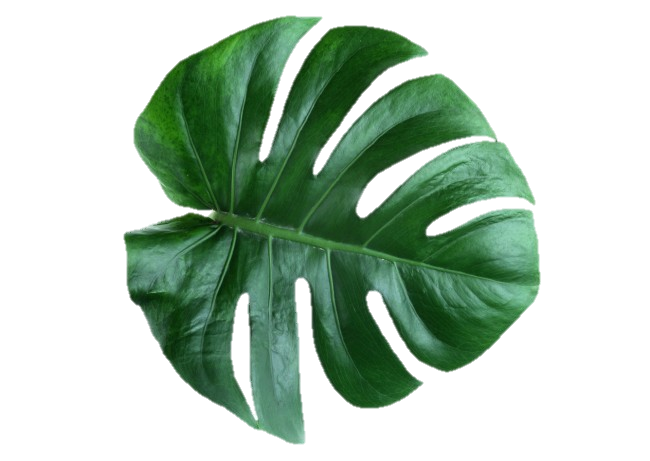 章节
4
合作与目标
点击此处更换文本编辑文字，点击此处更换文本编辑文字 ，点击此处更换文本编辑文字，点击此处更换文本点击此处更换文本
合作与目标
标题文本
点击此处更换文本编辑文字，点击此处更换文本点击此处更换文本
标题文本
点击此处更换文本编辑文字，点击此处更换文本点击此处更换文本
标题文本
点击此处更换文本编辑文字，点击此处更换文本点击此处更换文本
标题文本
点击此处更换文本编辑文字，点击此处更换文本点击此处更换文本
标题文本
点击此处更换文本编辑文字，点击此处更换文本点击此处更换文本
合作与目标
标题文本预设
标题文本预设
标题文本预设
标题文本预设
标题文本预设
标题文本预设
标题文本预设
点击此处更换文本编辑文字，点击此处更换文本点击此处更换文本
点击此处更换文本编辑文字，点击此处更换文本点击此处更换文本
点击此处更换文本编辑文字，点击此处更换文本点击此处更换文本
点击此处更换文本编辑文字，点击此处更换文本点击此处更换文本
合作与目标
标题文本预设
标题文本预设
标题文本预设
标题文本预设
标题文本预设
标题文本预设
点击此处更换文本编辑文字，点击此处更换文本点击此处更换文本
点击此处更换文本编辑文字，点击此处更换文本点击此处更换文本
点击此处更换文本编辑文字，点击此处更换文本点击此处更换文本
合作与目标
标题文本预设
标题文本预设
标题文本预设
标题文本预设
60%
点击此处更换文本编辑文字，点击此处更换文本点击此处更换文本
点击此处更换文本编辑文字，点击此处更换文本点击此处更换文本
点击此处更换文本编辑文字，点击此处更换文本点击此处更换文本
点击此处更换文本编辑文字，点击此处更换文本点击此处更换文本
40%
20%
10%
合作与目标
标题文本预设
标题文本预设
标题文本预设
标题文本预设
点击此处更换文本编辑文字，点击此处更换文本点击此处更换文本
点击此处更换文本编辑文字，点击此处更换文本点击此处更换文本
标题文本预设
标题文本预设
标题文本预设
标题文本预设
点击此处更换文本编辑文字，点击此处更换文本点击此处更换文本
点击此处更换文本编辑文字，点击此处更换文本点击此处更换文本
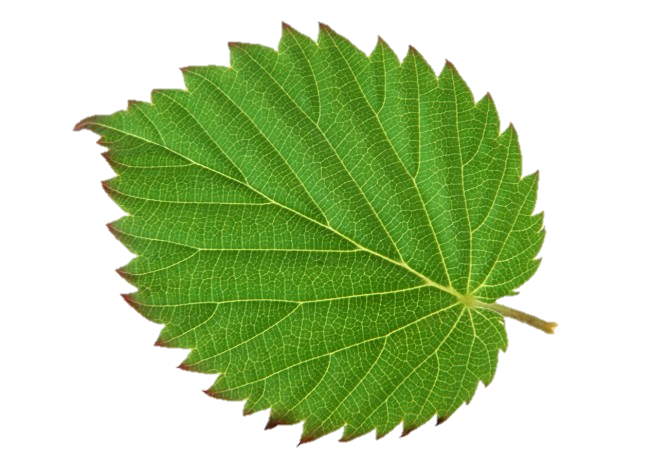 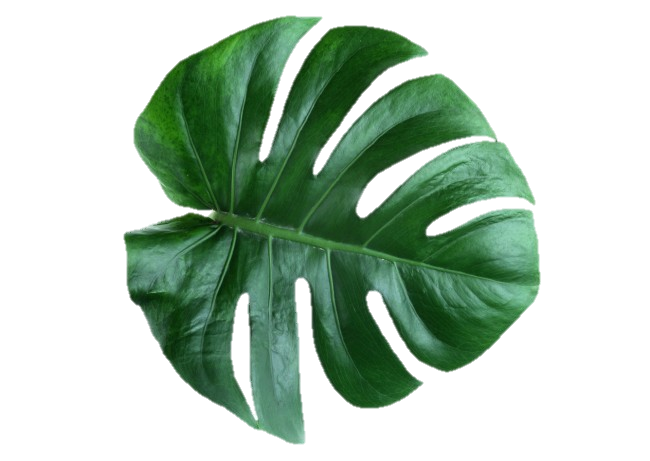 2020
感谢您的聆听
ADD YOUR TITLE HERE.ADD YOUR TITLE HERE.
2020年X月X日
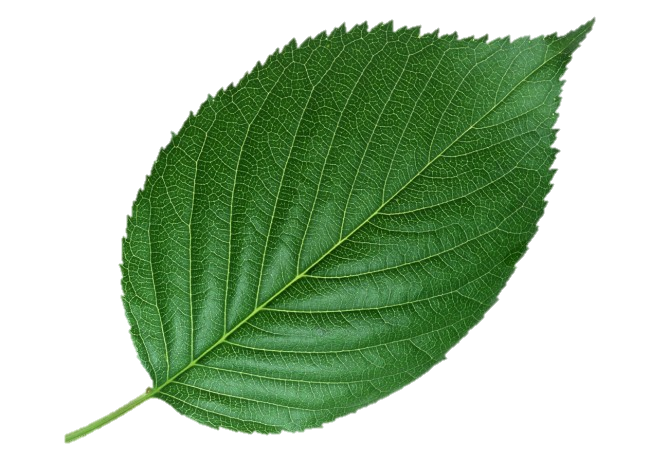